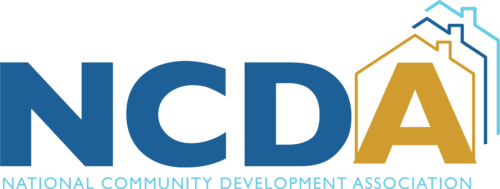 Legislative Update Session
Kelsey Daniels, Professional Staff Member, U.S. Senate Appropriations Subcommittee on Transportation, HUD, and Independent Agencies
Vicki Watson, NCDA Executive Director
FY23 Funding
$1.7 trillion omnibus spending bill enacted in late December
$72.143 billion for HUD programs - $6.5 billion increase from FY22
Nearly $3 billion for Congressional earmarks
Robust funding for CPD programs
FY23 HUD CPD Funding
Community Development
$3.3 billion for CDBG formula grants (level funding)
$2.98 billion for local EDI projects (congressional earmarks)
$1.47 billion increase from FY22
$85 million new YIMBY grant program
Competitive grant program focused on improving local zoning and land use policies that increase the supply of affordable housing. 
Eligible applicants: States and local governments, metropolitan planning organizations, and multijurisdictional entities$300 million for Section 108 Loan Guarantees
$300 million for Section 108 Loan Guarantees
$60 million for competitive economic development grants in House bill excluded
FY23 HUD CPD Funding
Affordable Housing
$1.5 billion for the HOME program formula grants (level funding)
$225 million for a new competitive grant program – Preservation and Reinvestment Initiative for Community Enhancement (PRICE)
Competitive grants to revitalize and preserve manufactured housing
Eligible applicants: States, local governments, non-profits, resident-owned manufactured housing communities
$499 million for the HOPWA program ($49 million increase)
FY23 HUD CPD Funding
Homeless Assistance
$3.63 billion for Homeless Assistance grants ($420 million increase)
$290 million (level funding) for the ESG program
$3.2 billion for the Continuum of Care program
Not less than $52 million for new rapid re-housing and services for domestic violence, stalking, sexual assault, dating violence victims
$75 million for new construction, acquisition, or rehab of new permanent supportive housing
$107 million for youth homelessness assistance
FY24 Appropriations Process
Kicks off with the release of the President’s budget
State of the Union Address scheduled for February 7
President’s budget is usually released shortly thereafter
Congressional appropriations subcommittees will hold hearings on President’s budget request
Congress is under no obligation to fund the President’s budget requests
12 appropriation subcommittees 
THUD subcommittee oversees HUD program funding
FY24 Appropriations Process
Congressional appropriations committees accept funding requests from Senators and Representatives
House and Senate will develop their own versions of spending bills and determine spending levels
The two chambers will come together to reconcile the differences 
Appropriations bills can be passed separately or bundled together into a mini-bus bill or omnibus bill
Appropriations Timeline
February: President’s budget released
Detailed spending and policy proposals for all federal agencies
March/April: Congressional appropriations subcommittees (THUD, et al) hold hearings on President’s budget request and mark-up bills
May/June: Full committee mark-up
July – House/Senate passage of spending bills
September: Spending bills reconciled
Differences between the House and Senate spending bills are resolved in behind-the-scenes negotiations
October 1 – start of new federal fiscal year – if bills are not enacted by this date, then CR or government shutdown
Advocacy – What Can You Do?
Attend Hill visits with your colleagues at the NCDA Winter Conference – January 25-27
Participate in National Community Development Week – April 10-15, 2023
Meet with your Congressional members in their district office and encourage them to support requests to Appropriations Committees
Plan a site visit – very important
NCDA Program Priorities
Community Development
Support increased funding for the Community Development Block Grant (CDBG) Program. 

Work with Congress and HUD to ensure: (1) Local governments are notified of Congressional earmarks in their locality; (2) affordable housing and community development earmarks are consistent with the local Con Plan priorities; and (3) HUD is responsible for conducting the environmental reviews for the Congressional earmarks.

Continue to work with Congress on re-authorization of the CDBG program to advance the following program reforms: (1) increase the authorized CDBG funding level to $12 billion; (2) broaden CDBG’s impact by making eligible construction of new housing; and (3) increase the public services cap to at least 20%.
NCDA Program Priorities
Housing/Homelessness
Support increased funding for the HOME Investments Partnerships Program. 

HOME program modernization: Support reauthorization of the HOME program to include the following changes:
Increase in the program administrative cap from 10% to at least 15%
Elimination of the 15% CHDO set-aside or expansion to include all nonprofits
Elimination of the 24-month commitment deadline.

Support increased funding for HUD’s Homeless Assistance Grants: Emergency Solutions Grants (ESG) and the Continuum of Care (CoC).
NCDA Program Priorities
Economic Development     
Support at least level guaranteed loan volume for the Section 108 Loan Guarantee Program. The current guaranteed loan volume is $300 million. 

Work with Congress to extend the Section 108 loan term from 20 years to 30 years to provide more flexible financing terms for local grantees.

Work with Congress to provide grant funds (like BEDI or some other initiative) to local governments to enhance Section 108 loans to further stimulate economic development in distressed areas. 

Work with Congress to raise the Davis-Bacon threshold for non-residential construction from $2,000 to at least $100,000 to reflect inflationary costs.
Questions?